Topic 10: Fields - AHL10.1 – Describing fields
Topic 10.1 is an extension of Topics 5.1 and 6.2.
Essential idea: Electric charges and masses each influence the space around them and that influence can be represented through the concept of fields.
Nature of science:  Paradigm shift: The move from direct, observable actions being responsible for influence on an object to acceptance of a field’s “action at a distance” required a paradigm shift in the world of science.
[Speaker Notes: © 2015 by Timothy K. Lund]
Topic 10: Fields - AHL10.1 – Describing fields
Understandings: 
• Gravitational fields 
• Electrostatic fields 
• Electric potential and gravitational potential 
• Field lines 
• Equipotential surfaces 
Applications and skills: 
• Representing sources of mass and charge, lines of electric and gravitational force, and field patterns using an appropriate symbolism 
• Mapping fields using potential 
• Describing the connection between equipotential surfaces and field lines
[Speaker Notes: © 2015 by Timothy K. Lund]
Topic 10: Fields - AHL10.1 – Describing fields
Guidance: 
• Electrostatic fields are restricted to the radial fields around point or spherical charges, the field between two point charges and the uniform fields between charged parallel plates 
• Gravitational fields are restricted to the radial fields around point or spherical masses and the (assumed) uniform field close to the surface of massive celestial bodies and planetary bodies 
• Students should recognize that no work is done in moving charge or mass on an equipotential surface 
Data booklet reference: 
• W = qVe 
• W = mVg
[Speaker Notes: © 2015 by Timothy K. Lund]
Topic 10: Fields - AHL10.1 – Describing fields
Theory of knowledge: 
• Although gravitational and electrostatic forces decrease with the square of distance and will only become zero at infinite separation, from a practical standpoint they become negligible at much smaller distances. How do scientists decide when an effect is so small that it can be ignored? 
Utilization: 
• Knowledge of vector analysis is useful for this sub-topic (see Physics sub-topic 1.3)
Aims: 
• Aim 9: models developed for electric and gravitational fields using lines of forces allow predictions to be made but have limitations in terms of the finite width of a line
[Speaker Notes: © 2015 by Timothy K. Lund]
work definition
W = Fd cos 
( is angle between F and d)
d2
d1
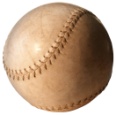 mg
Topic 10: Fields - AHL10.1 – Describing fields
Conservative forces
Recall the definition of work:

Consider the movement of a baseball from the ground to the tabletop via displacements d1 and d2:
Along the displacement d1, gravity does work given by              W1 =______________________
Along the displacement d2, gravity does work given by               W2 = ______________________

The total work done by gravity is thus 
________________.
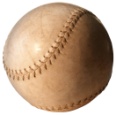 [Speaker Notes: © 2015 by Timothy K. Lund]
d2
d1
s6
s5
s4
s3
s2
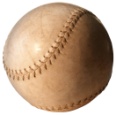 mg
s1
Topic 10: Fields - AHL10.1 – Describing fields
Conservative forces
Consider the movement of a ball from the ground to the tabletop via the 6 new displacements s:
Along s1, s3 and s5 gravity does total work given by
    WT = ______________________________________
Along s2, s4 and s6 gravity does no work. (Why?)
Superimposing d1 and d2 from the previous path we see that WT = ____________________________.
This is exactly the same as we got before!

           We note that ________________                       	____________________________                    	____________________________.
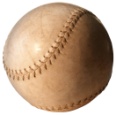 [Speaker Notes: © 2015 by Timothy K. Lund]
Topic 10: Fields - AHL10.1 – Describing fields
Conservative forces 
We call any force which does work independent of path a ________________________. 
Thus the __________________________________.
Only _______________________________________ _____________________________________.
PRACTICE: Show that friction is not conservative.
SOLUTION: Suppose you slide a crate across the floor along paths 1 and 2:
Clearly the distance along                                             Path 2 is greater than on                                                 Path 1.
Path 2
A
B
Path 1
[Speaker Notes: © 2015 by Timothy K. Lund]
Coulomb’s law
universal law of gravitation
Topic 10: Fields - AHL10.1 – Describing fields
Conservative forces
The electrostatic force and the gravitational force are both examples of conservative forces.




Thus both forces have potential energy functions, which we will study in Topic 10.2.
[Speaker Notes: © 2015 by Timothy K. Lund]
Topic 10: Fields - AHL10.1 – Describing fields
[Speaker Notes: © 2015 by Timothy K. Lund]
If you substitute a (+) charge for the sun and a (-) charge for the planets, you have an atom…
Topic 10: Fields - AHL10.1 – Describing fields
Force fields
This animation illustrates the concept of the sun’s gravitational field and the orbits of the planets.
The curvature of the local space “surface” tells the orbiting planets how to respond without them communicating directly (at a distance) with the sun.
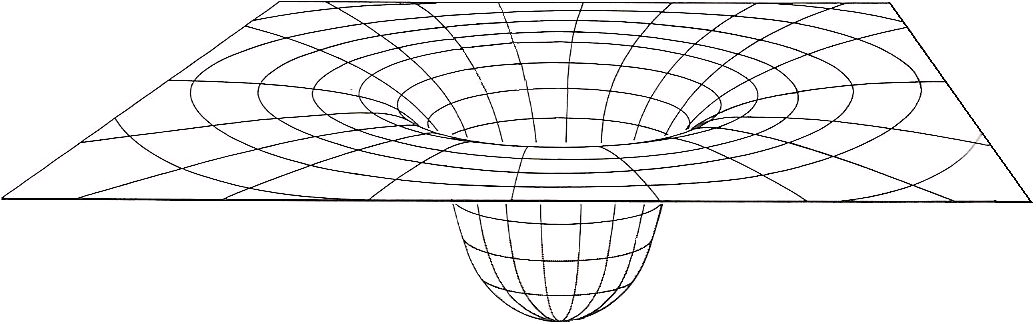 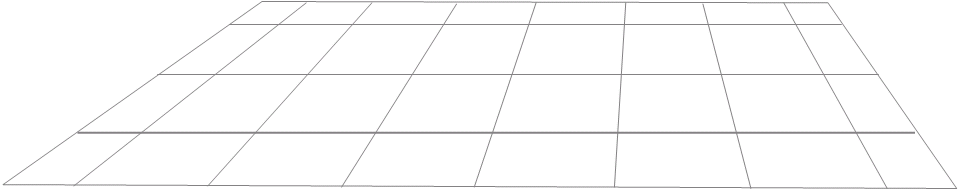 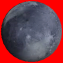 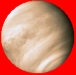 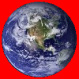 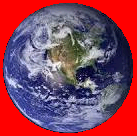 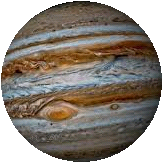 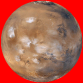 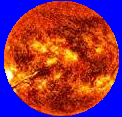 [Speaker Notes: © 2015 by Timothy K. Lund]
A
C
B
D
E
F
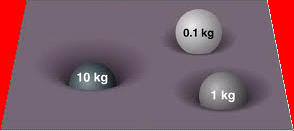 Topic 10: Fields - AHL10.1 – Describing fields
Force fields
We sketched fields with arrows surrounding the field source. The direction of the field arrows showed the direction of the force a test charge, or a test mass, would feel due to the local field.
Test masses and charges are small. Why?
PRACTICE: Which field is that of the…
(a)	Largest negative charge? 
(b)	Largest positive charge?
(c)	Smallest negative charge?
(d)	Smallest positive charge?
(e)	Largest mass?
(f)	Smallest mass?
Why can’t the fields A, E and F be used                            for masses?
[Speaker Notes: © 2015 by Timothy K. Lund]
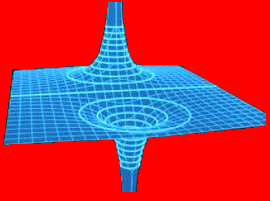 A
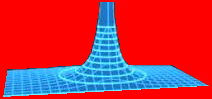 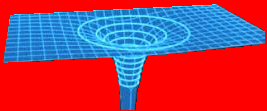 B
C
Topic 10: Fields - AHL10.1 – Describing fields
Force fields
PRACTICE: Consider the fields shown below. Which field could be that of a…
(a)	Positive charge?
(b)	A negative charge?
(c)	An electric dipole?
(d)	A mass?
(e)	A gravitational dipole?
[Speaker Notes: © 2015 by Timothy K. Lund]
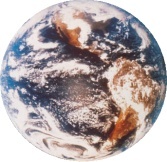 Topic 10: Fields - AHL10.1 – Describing fields
Force fields - Review
PRACTICE: Sketch the gravitational field about Earth (a) as viewed from far away, and (b) as viewed “locally” (at the surface).
SOLUTION:
(a)
(b)
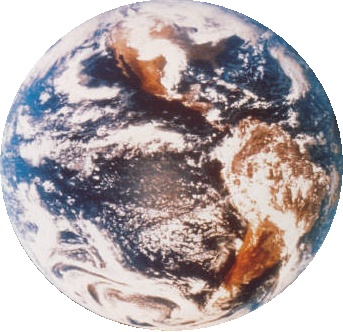 or
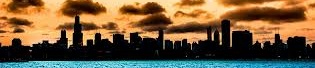 FYI
Note that the closer to the surface we are, the more uniform the field concentration.
[Speaker Notes: © 2015 by Timothy K. Lund]
Topic 10: Fields - AHL10.1 – Describing fields
Force fields - Review
PRACTICE: Justify the statement “the electric field strength is uniform between two parallel plates.”
SOLUTION: 
Sketch the electric                                                             field lines between                                                            two parallel plates.
Now demonstrate                                                           that the electric field                                                               lines have equal                                                              density everywhere                                                            between the plates.
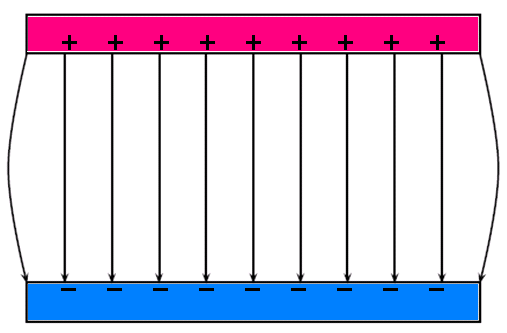 [Speaker Notes: © 2015 by Timothy K. Lund]
q
electrostatic potential difference
Topic 10: Fields - AHL10.1 – Describing fields
Q
B
A
[Speaker Notes: © 2015 by Timothy K. Lund]
B
A
q
Topic 10: Fields - AHL10.1 – Describing fields
Potential difference – the electric force
PRACTICE: A charge of q = +15.0 C is moved from point A, having a voltage (potential) of 25.0 V to point B, having a voltage (potential) of 18.0 V.
(a) What is the potential difference                         undergone by the charge?
(b) What is the work done in moving                                 the charge from A to B?
SOLUTION:
[Speaker Notes: © 2015 by Timothy K. Lund]
m
gravitational potential difference
Topic 10: Fields - AHL10.1 – Describing fields
M
B
A
[Speaker Notes: © 2015 by Timothy K. Lund]
B
A
m
Topic 10: Fields - AHL10.1 – Describing fields
Potential difference – the gravitational force
PRACTICE: A mass of m = 500. kg is moved from point A, having a gravitational potential of 75.0 J kg-1 to point B, having a gravitational potential of 25.0 J kg-1.
(a) What is the potential difference                         undergone by the mass?
(b) What is the work done in moving                                 the mass from A to B?
SOLUTION:
[Speaker Notes: © 2015 by Timothy K. Lund]
d
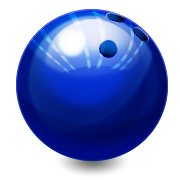 mg
Topic 10: Fields - AHL10.1 – Describing fields
Potential difference – the gravitational force
[Speaker Notes: © 2015 by Timothy K. Lund]
Topic 10: Fields - AHL10.1 – Describing fields
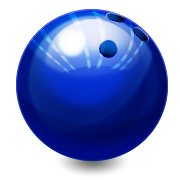 Potential difference – the gravitational force
[Speaker Notes: © 2015 by Timothy K. Lund]
Topic 10: Fields - AHL10.1 – Describing fields
Equipotential surfaces – the gravitational field
Consider the contour map of Mt. Elbert, Colorado.








From the previous slide we see that ____________ which tells us that if __________________________.
Thus ______________________________________ ____________________________________________.
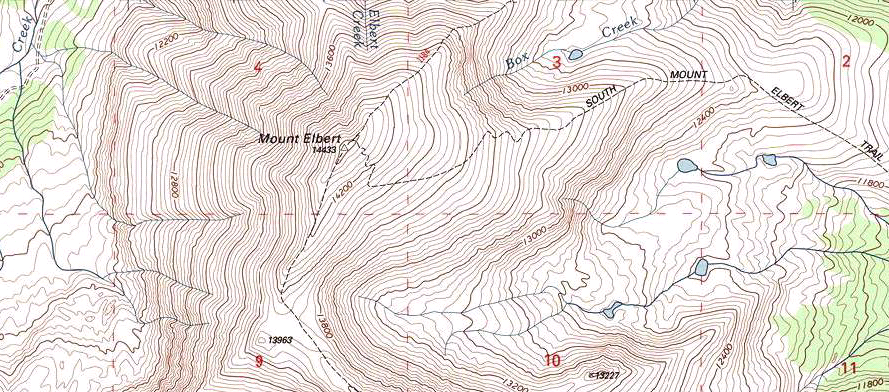 equipotential surface
[Speaker Notes: © 2015 by Timothy K. Lund]
Topic 10: Fields - AHL10.1 – Describing fields
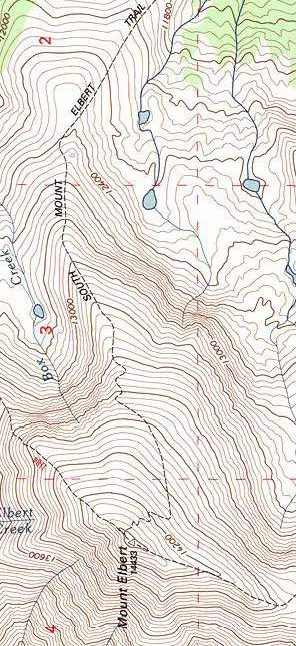 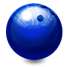 [Speaker Notes: © 2015 by Timothy K. Lund]
Topic 10: Fields - AHL10.1 – Describing fields
Equipotential surfaces – the gravitational field
The 2D equipotential planes define a 3D surface.
14400
14360
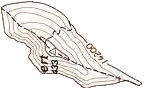 14320
14280
14240
14200
[Speaker Notes: © 2015 by Timothy K. Lund]
Topic 10: Fields - AHL10.1 – Describing fields
Equipotential surfaces – the gravitational field
The 2D equipotential planes define a 3D surface.
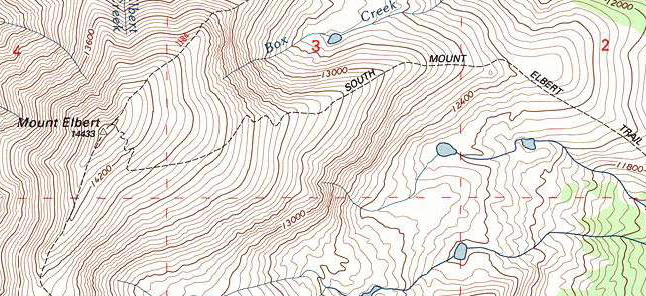 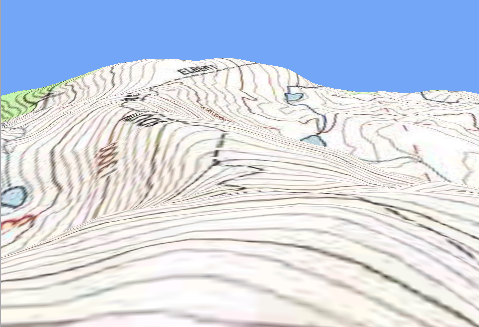 [Speaker Notes: © 2015 by Timothy K. Lund]
Topic 10: Fields - AHL10.1 – Describing fields
Equipotential surfaces – the gravitational field
Rotation, tilting, and stacking of these equipotential surfaces will produce a 3D image of Mount Elbert:





If we sketch the gravitational field vectors into our sideways view, we note that _____________________ ____________________________________________.
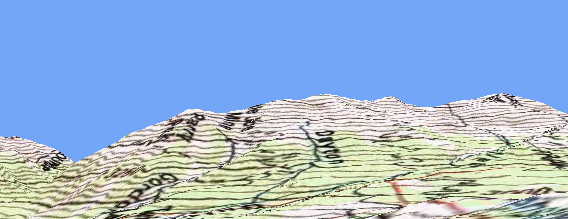 FYI
This relationship between equipotential surface and field is ____________________________________.
[Speaker Notes: © 2015 by Timothy K. Lund]
Topic 10: Fields - AHL10.1 – Describing fields
Equipotential surfaces – the gravitational field
Of course, on the planetary scale the equipotential surfaces will be spherical, not flat.
And the contour lines will look like this:
The _______________________________________ ___________________________________________.
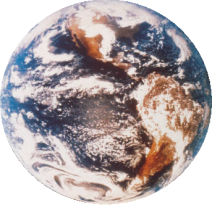 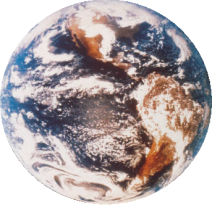 [Speaker Notes: © 2015 by Timothy K. Lund]
Topic 10: Fields - AHL10.1 – Describing fields
Equipotential surfaces – the electric field
The negative point charge acts as a planet, setting up equipotential surfaces in the same way: 
And the contour lines about a negative point charge will look like this:
The _______________________________________ ___________________________________________.
[Speaker Notes: © 2015 by Timothy K. Lund]
-
+
Because E-field lines never cross, neither do equipotential surfaces.
Topic 10: Fields - AHL10.1 – Describing fields
Equipotential surfaces – the electric field
EXAMPLE: Given the E-field lines of a dipole, sketch in the equipotential surfaces Ve.
SOLUTION: Just make sure your surfaces are perpendicular to the field lines.
[Speaker Notes: © 2015 by Timothy K. Lund]
Topic 10: Fields - AHL10.1 – Describing fields
Equipotential surfaces – the electric field
PRACTICE: Identify this equipotential surface.
SOLUTION:
______________                                                                     __________. 
The positive                                                                charge is the peak                                                            and the negative                                                           charge is the pit.
The test charge                                                               will “fall” from the                                                             peak to the pit.                                                              Why? 
What would a negative charge do if released in the pit?
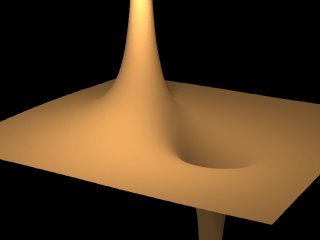 [Speaker Notes: © 2015 by Timothy K. Lund]
Topic 10: Fields - AHL10.1 – Describing fields
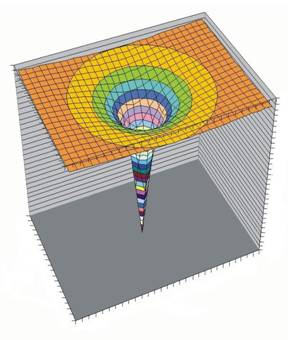 Equipotential surfaces – the electric field
PRACTICE: Draw a 3D contour                                       map of the equipotential surface                                             surrounding a negative charge.
SOLUTION:
If you think of the equipotential                                    surface “stack” as a hill, a positive                                  test charge placed on the hill will                                     “roll” downhill.
FYI
Just as is the case with the                                  gravitational equipotential surface, if a charge is moved about on an electrostatic equipotential surface, no work is done by the electric field.
[Speaker Notes: © 2015 by Timothy K. Lund]
Topic 10: Fields - AHL10.1 – Describing fields
Equipotential surfaces – the electric field
PRACTICE: Explain how the                                             3D negative point charge                                             picture would differ from                                                    that of the positive point                                                  charge.
SOLUTION:
[Speaker Notes: © 2015 by Timothy K. Lund]
Topic 10: Fields - AHL10.1 – Describing fields
Equipotential surfaces – the electric field
PRACTICE: Sketch the equipotential surfaces and the E-field surrounding a line of positive charge.
SOLUTION:
[Speaker Notes: © 2015 by Timothy K. Lund]
Topic 10: Fields - AHL10.1 – Describing fields
Equipotential surfaces – the electric field
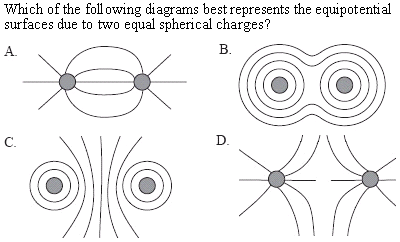 [Speaker Notes: © 2015 by Timothy K. Lund]
Topic 10: Fields - AHL10.1 – Describing fields
Equipotential surfaces – the electric field
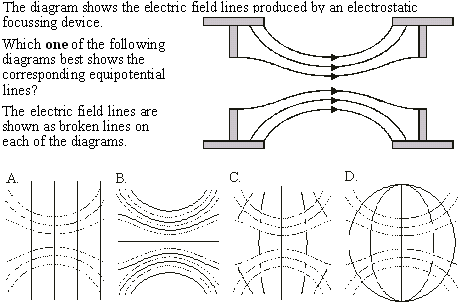 [Speaker Notes: © 2015 by Timothy K. Lund]
Topic 10: Fields - AHL10.1 – Describing fields
Equipotential surfaces – the electric field
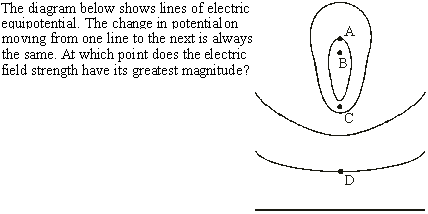 [Speaker Notes: © 2015 by Timothy K. Lund]